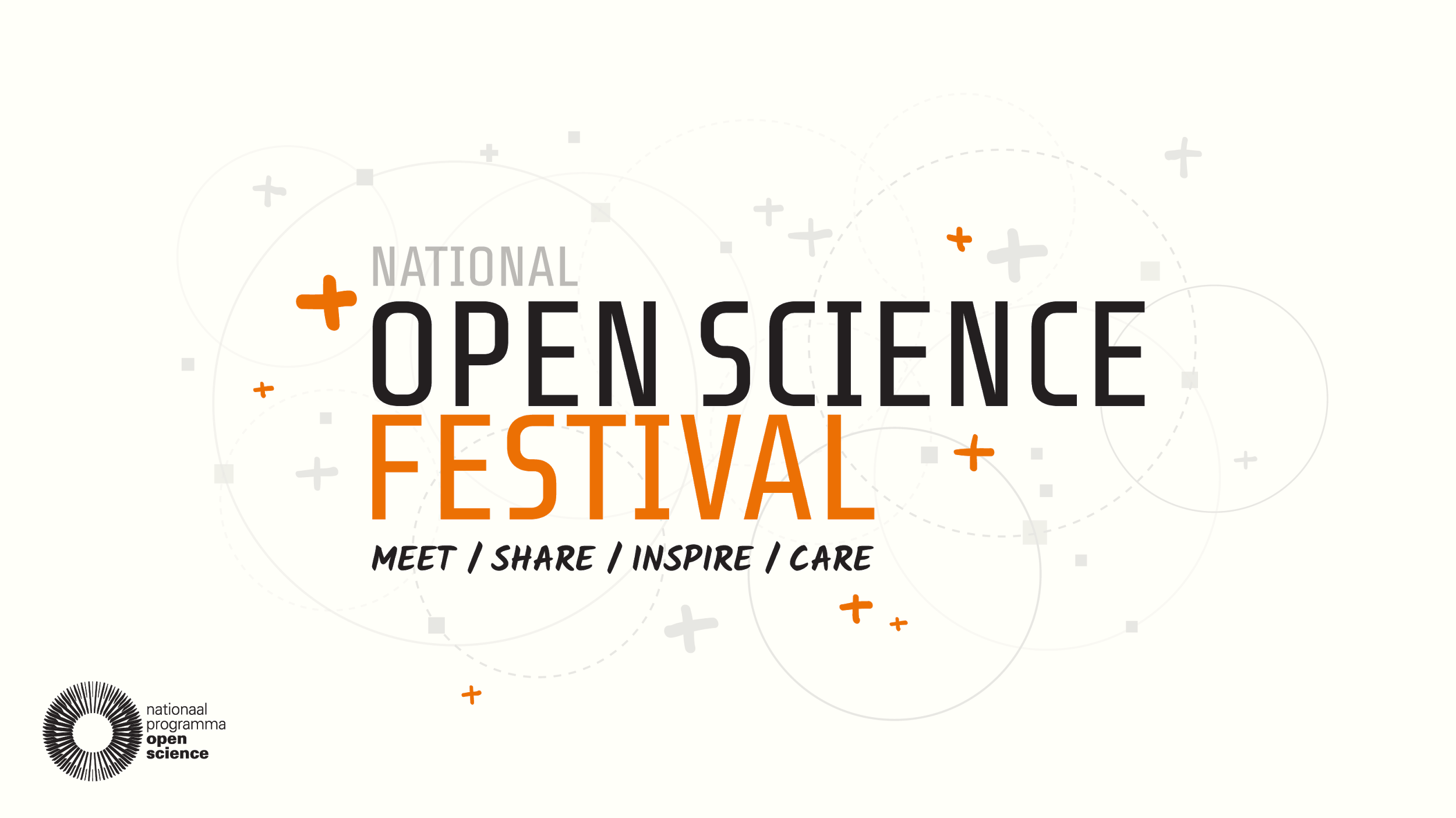 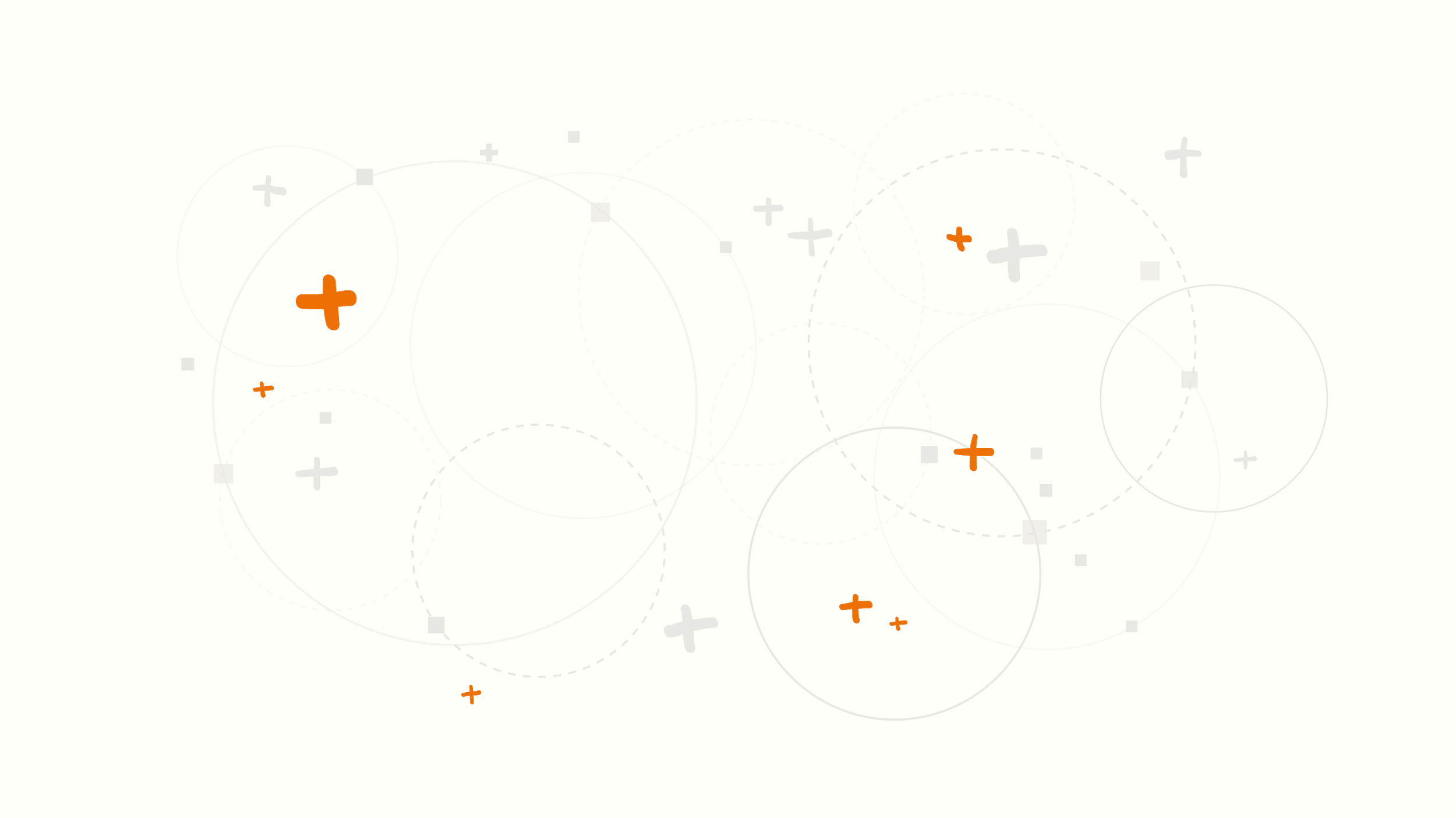 Data (visualization AND sharing)

Joachim Goedhart, Przemek Krawczyk
and Martijn S. Luijsterburg
Swammerdam Institute for Life Sciences, Section of Molecular Cytology, van Leeuwenhoek Centre for Advanced Microscopy, University of Amsterdam

Twitter: @joachimgoedhart | Email: j.goedhart@uva.nl
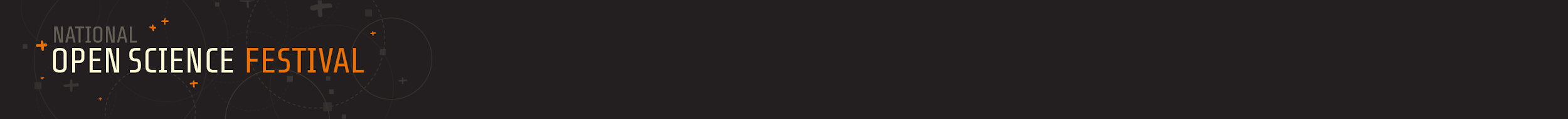 We envision an interactive way of publishing graphs:
enabling anyone to interact with the graph, access the data (through the graph) and modify the graph for re-use
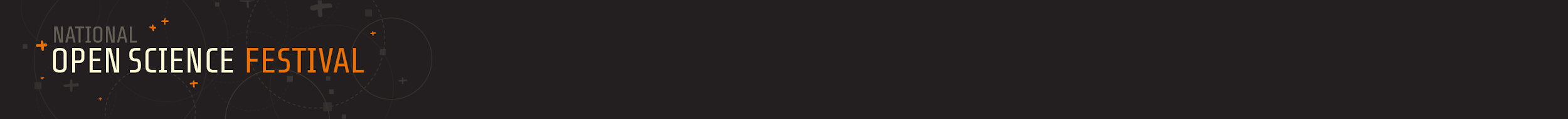 Data (visualization AND sharing)
Brief example of use case: -> next slide
Academic disciplines: life sciences; biology - medicine
Goals: simplify plotting of data and re-use for everybody
Team: Przemek Krawczyk (AUMC) &  Martijn Luijsterburg (LUMC)
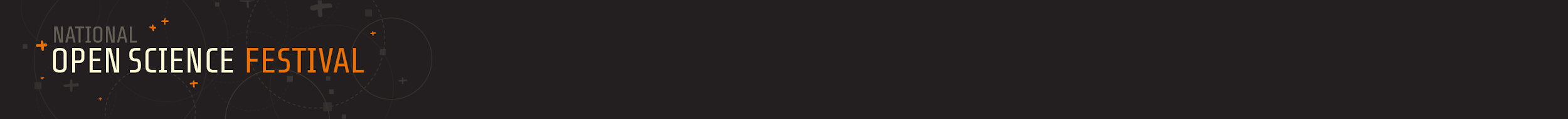 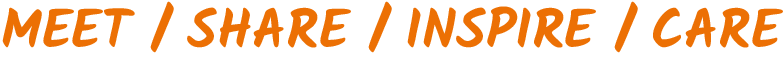 Wanted (by reader)
Published (by author)
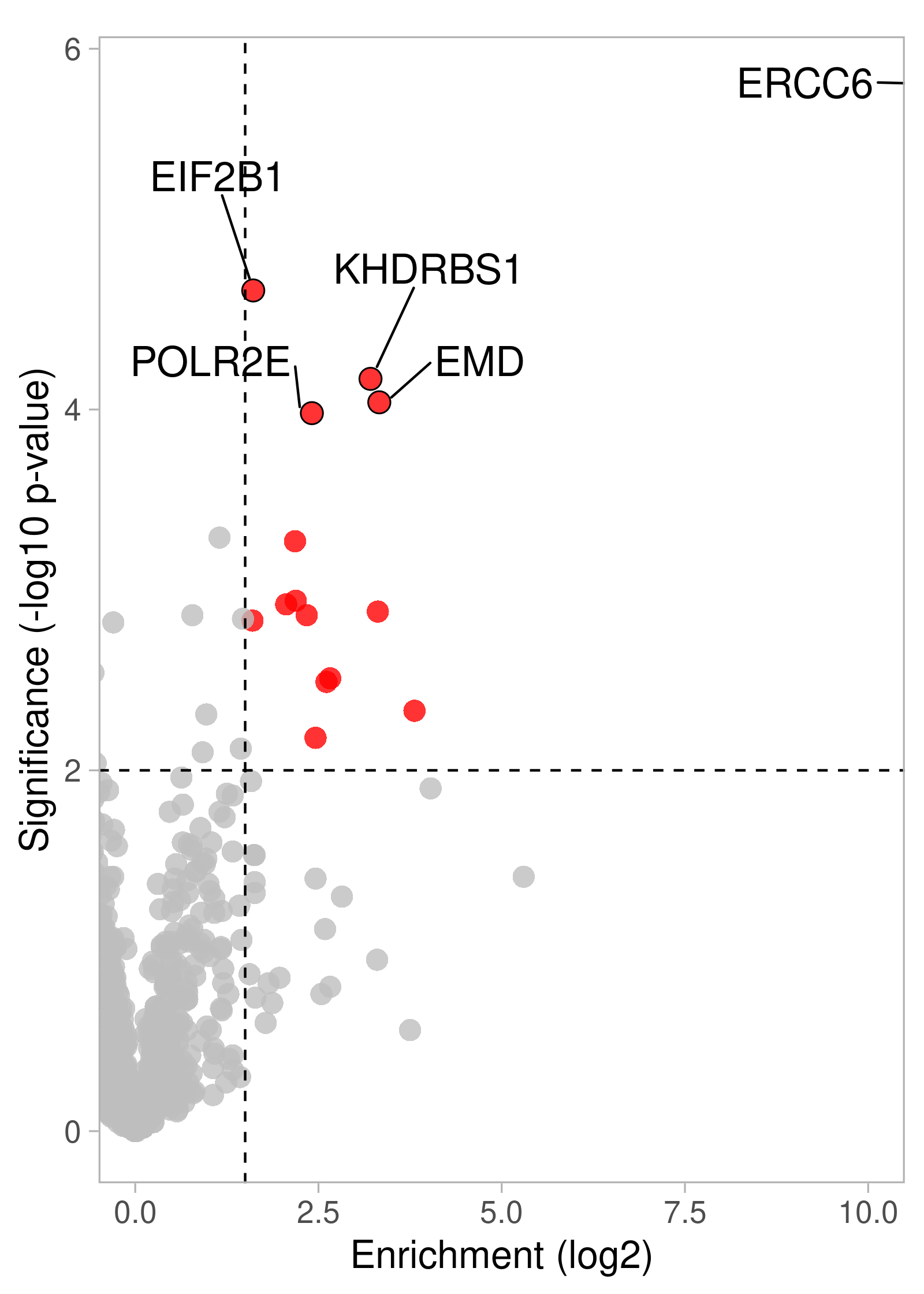 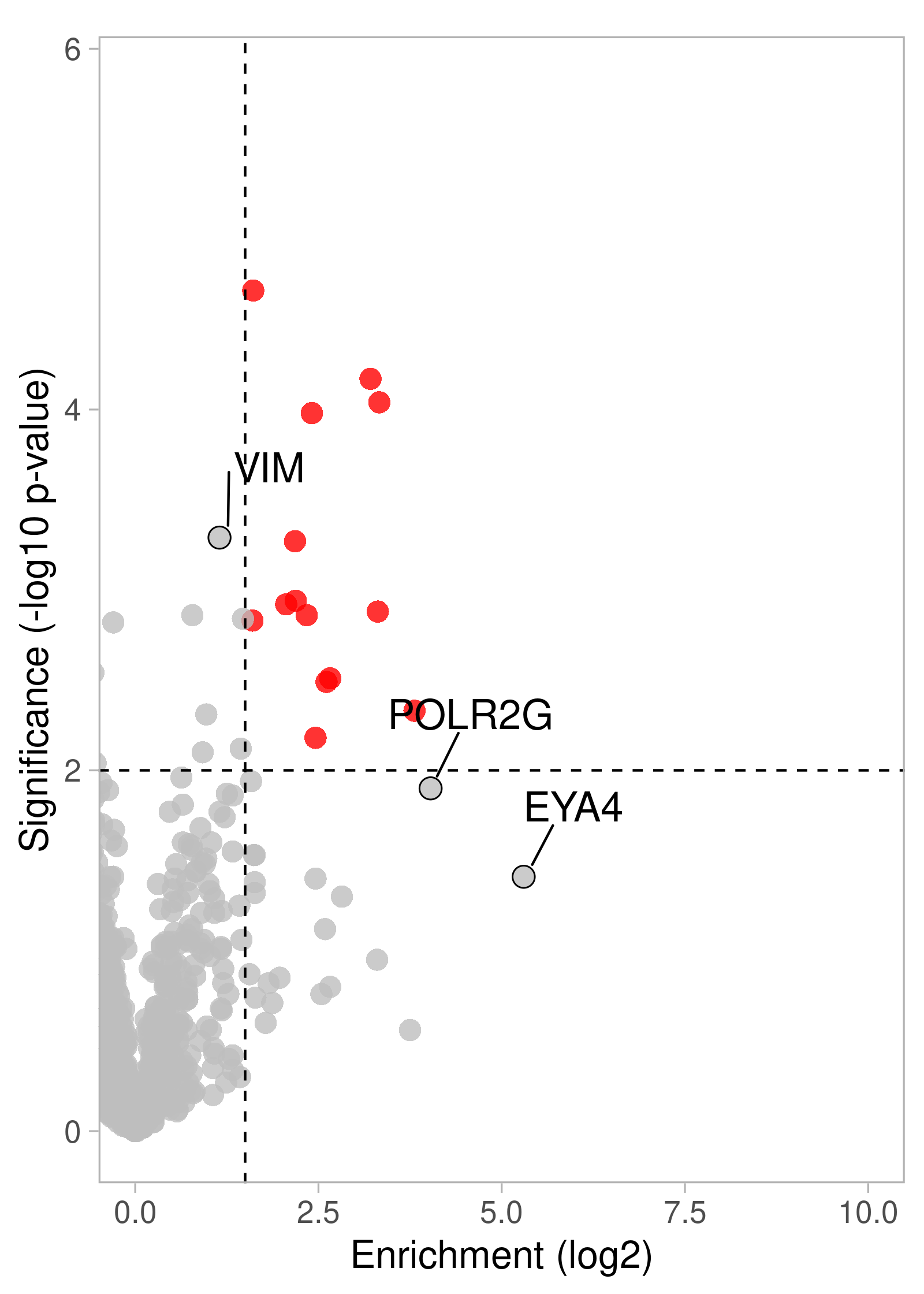 ?
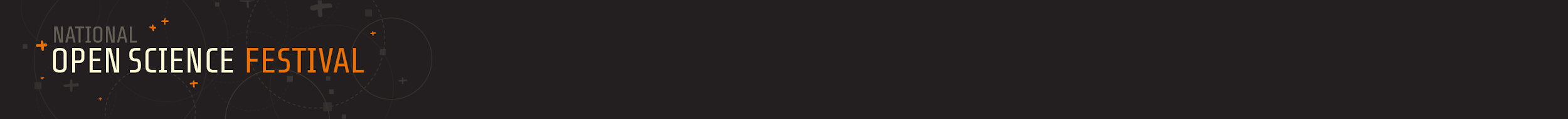 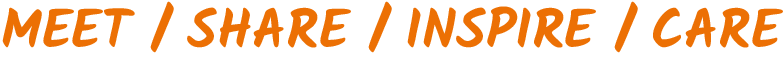 Solution: huygens.science.uva.nl/VolcaNoseR
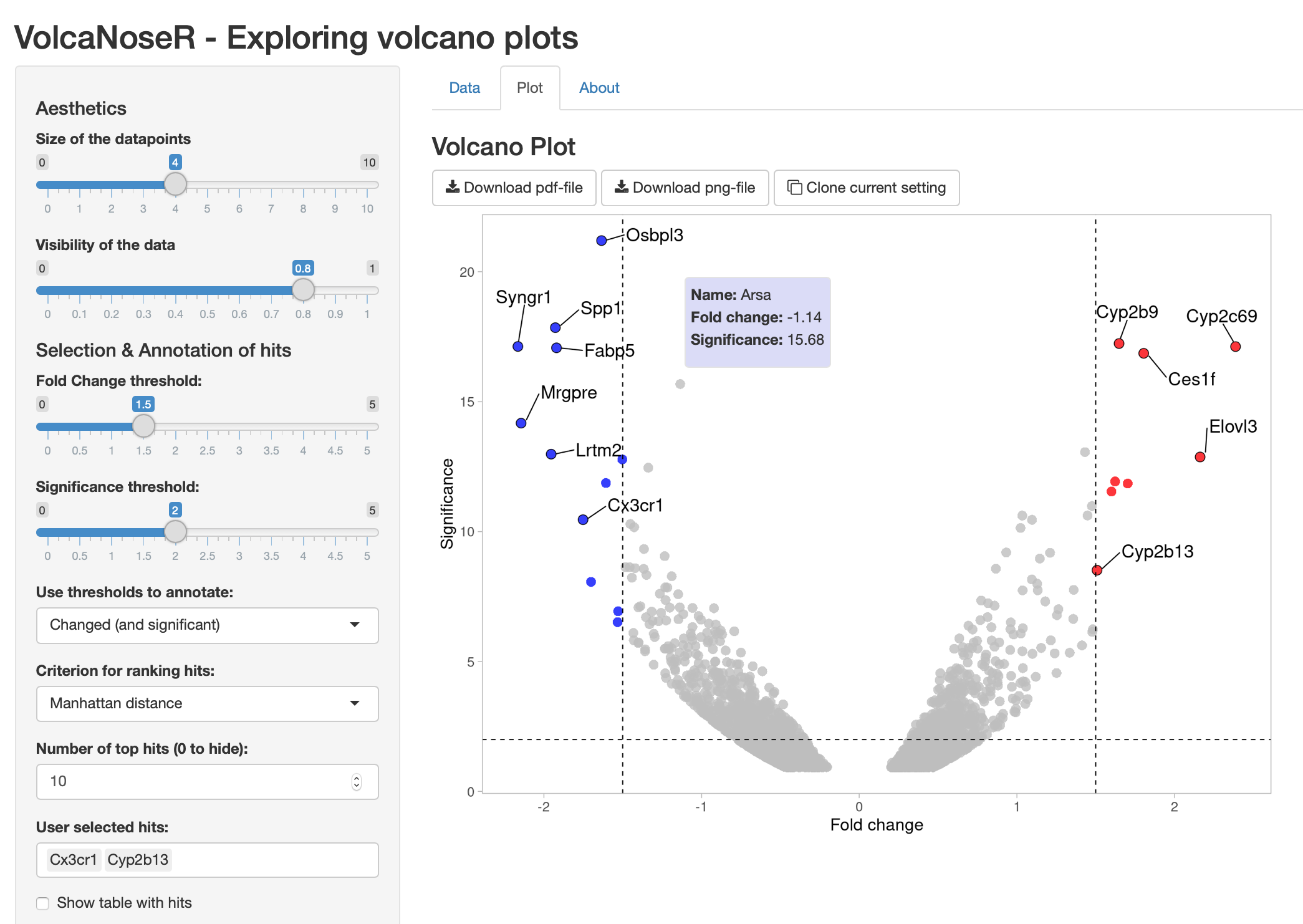 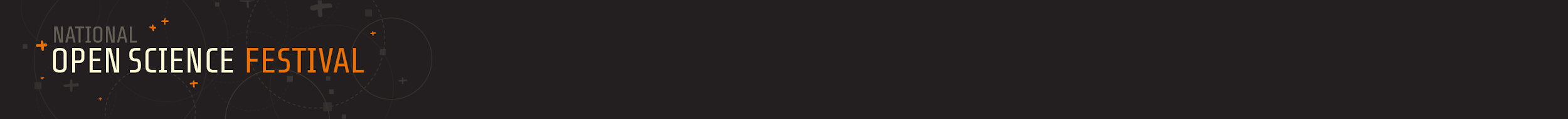 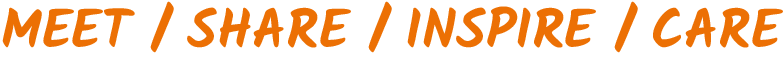 Data (visualization AND sharing)
Main challenges that we addressed
Challenge 1: Access to decent data visualization tools (without coding skills)

Challenge 2: Reproducible settings in a web-based tool

Challenge 3: Simplify data sharing
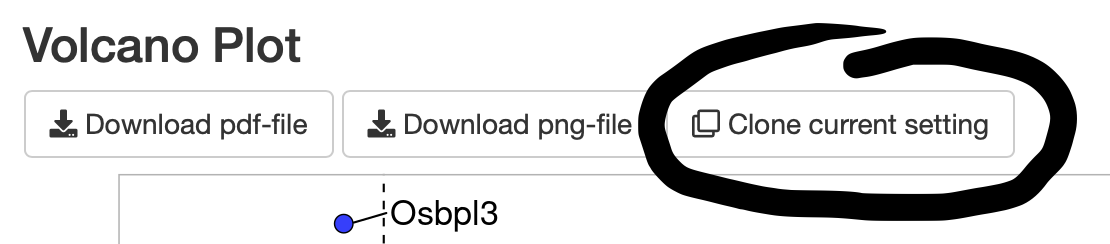 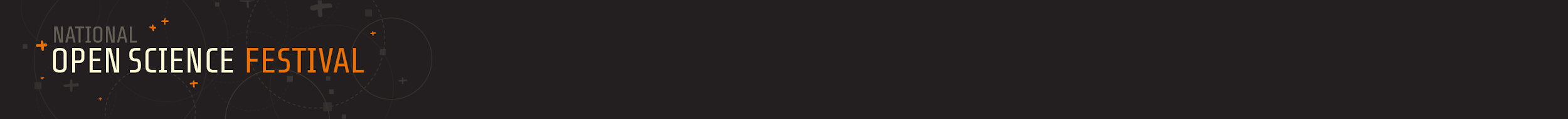 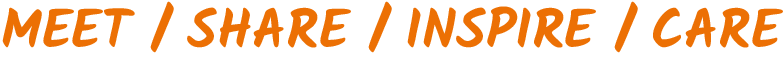 Data (visualization AND sharing)
Main learnings
Learning 1: Combination of R & Shiny works well for plotting apps

Learning 2: Make graphs the hub for data sharing

Learning 3: Data visualization in scientific publishing is underdeveloped
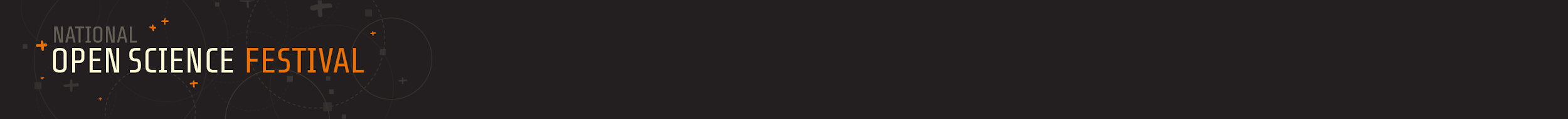 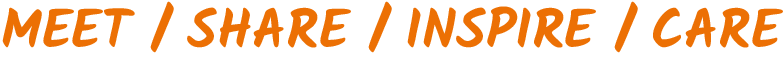 Data (visualization AND sharing)
Tips
Tip 1: Find out what users need (bottom-up approach)

Tip 2: Share early versions (twitter, research group, ..) and ask for feedback

Tip 3: Make decisions on what your tool can and cannot do (and communicate about it)
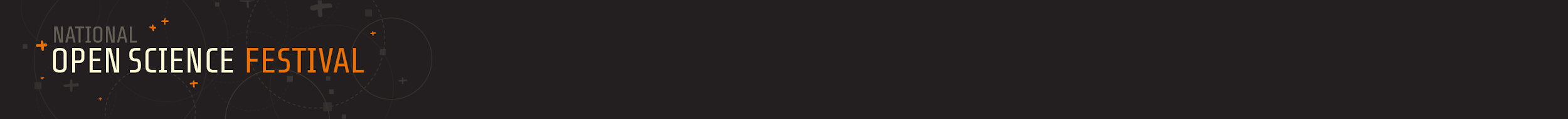 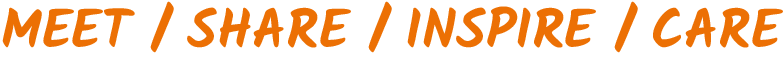 Data (visualization AND sharing)
Questions to discuss
Do we need interaction with the data?

In what ways can we simplify data sharing / re-use? 

Does ALL data needs to be shared – who decides?
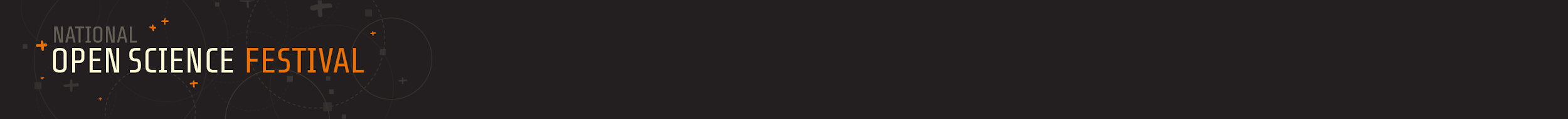 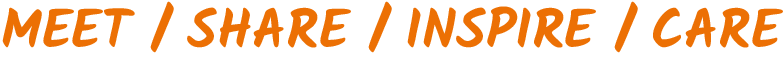 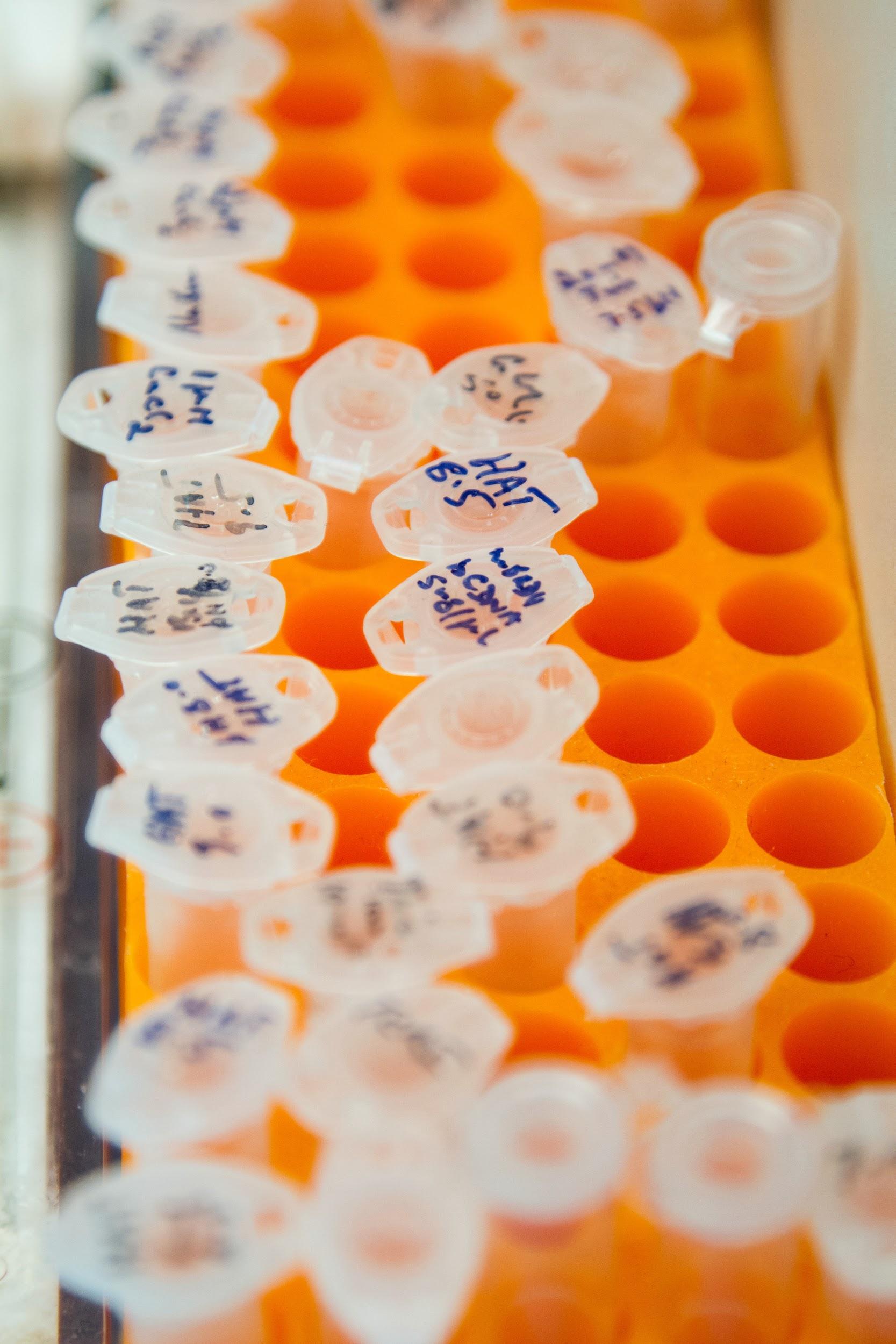 Online resources
Twitter: @joachimgoedhart
Apps: https://huygens.science.uva.nl
Code: https://github.com/JoachimGoedhart 
Example of shared plot & data: link